Chapter 10Maps, Hash Tables, and Skip Lists

0
1
025-612-0001
Acknowledgement: These slides are adapted from slides provided with Data Structures and Algorithms in Java, Goodrich, Tamassia and Goldwasser (Wiley 2016)
2
981-101-0002

3
4
451-229-0004
Maps
A map models a searchable collection of key-value entries
The main operations of a map are for searching, inserting, and deleting items
Multiple entries with the same key are not allowed
Applications:
address book
student-record database
Often called associative containers
The Map ADT
Example
Operation	Output		Map
isEmpty()	true		Ø
put(5,A)	null		(5,A)	
put(7,B)	null		(5,A),(7,B)	
put(2,C)	null		(5,A),(7,B),(2,C)	
put(8,D)	null		(5,A),(7,B),(2,C),(8,D)	
put(2,E)	C		(5,A),(7,B),(2,E),(8,D)	
get(7)	B		(5,A),(7,B),(2,E),(8,D)	
get(4)	null		(5,A),(7,B),(2,E),(8,D)	
get(2)	E		(5,A),(7,B),(2,E),(8,D)	
size()	4		(5,A),(7,B),(2,E),(8,D)	
remove(5)	A		(7,B),(2,E),(8,D)	
remove(2)	E		(7,B),(8,D)	
get(2)	null		(7,B),(8,D)	
isEmpty()	false		(7,B),(8,D)
List-based Map
9, e
6, b
5, a
8, d
Direct Address Table Map Implementation
Sorted Map
A Sorted Map supports the usual map operations, but also maintains an order relation for the keys.
Naturally supports 
Sorted search tables - store dictionary in an array by non-decreasing order of the keys
Utilizes binary search
Sorted Search Table
5, a
6, b
8, d
9, e
Binary Search
Binary search performs operation get(k) on a sorted search table
similar to the high-low game
at each step, the number of candidate items is halved
terminates after a logarithmic number of steps
Exampleget(7)
0
1
3
4
5
7
8
9
11
14
16
18
19
m
h
l
0
1
3
4
5
7
8
9
11
14
16
18
19
m
h
l
0
1
3
4
5
7
8
9
11
14
16
18
19
m
h
l
0
1
3
4
5
7
8
9
11
14
16
18
19
l=m =h
Simple Map implementation Summary
Definitions
A set is an unordered collection of elements, without duplicates that typically supports efficient membership tests. 
Elements of a set are like keys of a map, but without any auxiliary values.
A multiset (also known as a bag) is a set-like container that allows duplicates.
A multimap (also known as a dictionary) is similar to a traditional map, in that it associates values with keys; however, in a multimap the same key can be mapped to multiple values.
For example, the index of a book maps a given term to one or more locations at which the term occurs.
Set ADT
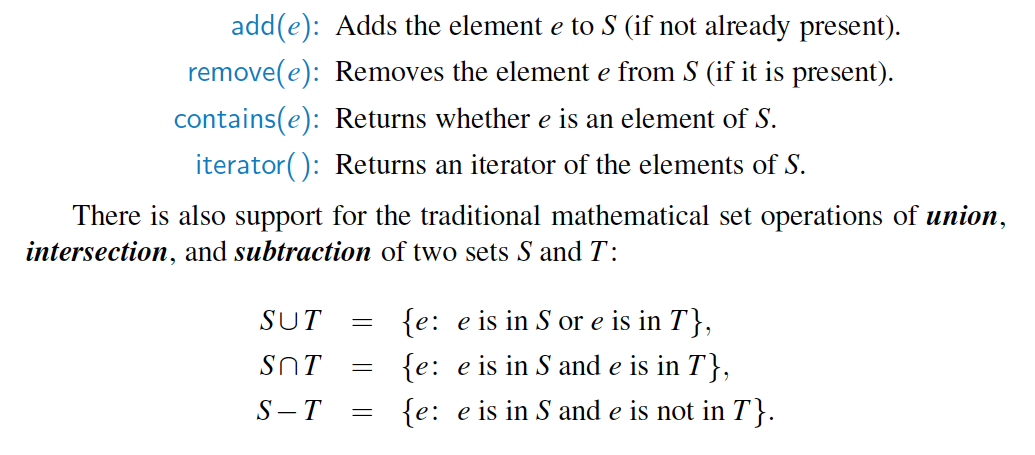 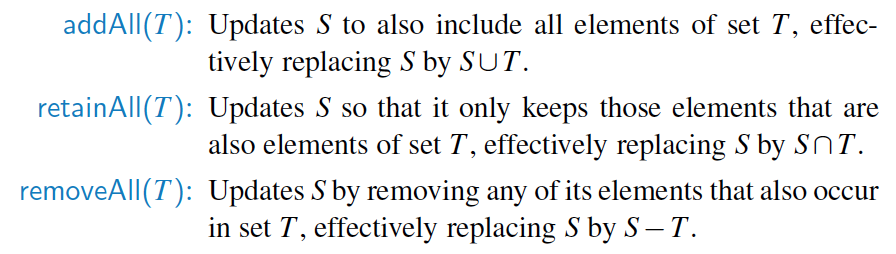 Generic Merging
Using Generic Merge for Set Operations
Any of the set operations can be implemented using a generic merge
For example:
For intersection: only copy elements that are duplicated in both list
For union: copy every element from both lists except for the duplicates
All methods run in linear time
Multimap
Mulitmaps
Hash Tables
Intuitive Notion of a Map
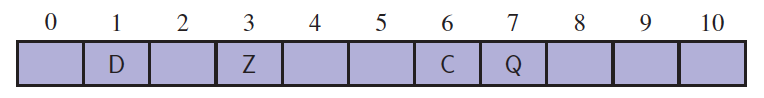 More General Kinds of Keys
0

1
025-612-0001
2
981-101-0002
3

4
451-229-0004
…
Hash Tables
Issues with Hash Tables
Issues
Collisions - some keys will map to the same index of H (otherwise we have a Direct Address Table). 
Chaining - put values that hash to same location in a linked list (or a “bucket”)
Open addressing - if a collision occurs, have a method to select another location in the table.
Load factor
Rehashing
0

1
025-612-0001
2
981-101-0002
3

4
451-229-0004
…
9997

9998
200-751-9998
9999

Example
Hash Functions
Hash Codes
Memory address:
We reinterpret the memory address of the key object as an integer
Good in general, except for numeric and string keys
Integer cast:
We reinterpret the bits of the key as an integer
Suitable for keys of length less than or equal to the number of bits of the integer type (e.g., byte, short, int and float in C++)
Component sum:
We partition the bits of the key into components of fixed length (e.g., 16 or 32 bits) and we sum the components (ignoring overflows)
Suitable for numeric keys of fixed length greater than or equal to the number of bits of the integer type (e.g., long and double in C++)
Hash Codes
Cyclic Shift:
Like polynomial accumulation except use bit shifts instead of multiplications and bitwise or instead of addition
Can be used on floating point numbers as well by converting the number to an array of characters
Compression Functions
0

1
025-612-0001
2

3

4
451-229-0004
981-101-0004
Collision Resolution withSeparate Chaining
Collisions occur when different elements are mapped to the same cell
Separate Chaining: let each cell in the table point to a linked list of entries that map there
Chaining is simple, but requires additional memory outside the table
ExerciseSeparate chaining
Collision Resolution WithOpen Addressing - Linear Probing
0
1
2
3
4
5
6
7
8
9
10
11
12
41
18
44
59
32
22
31
73
0
1
2
3
4
5
6
7
8
9
10
11
12
Search with Linear Probing
Updates with Linear Probing
ExerciseOpen Addressing – Linear Probing
Collision Resolution withOpen Addressing – Quadratic Probing
Collision Resolution withOpen Addressing - Double Hashing
Performance of Hashing
Uniform Hashing Assumption
Performance of Uniform Hashing
On Rehashing
Keeping the load factor low is vital for performance
When resizing the table:
Reallocate space for the array (of size that is a prime)
Design a new hash function (new parameters) for the new array size (practically, change the mod)
For each item you reinsert into the table rehash
Summary Maps (so far)
Interview Question 1
Interview Question 2
You are given two positional lists. Design efficient functions for computing the union and intersection of the lists.